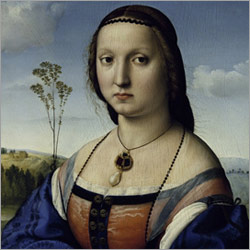 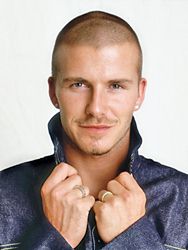 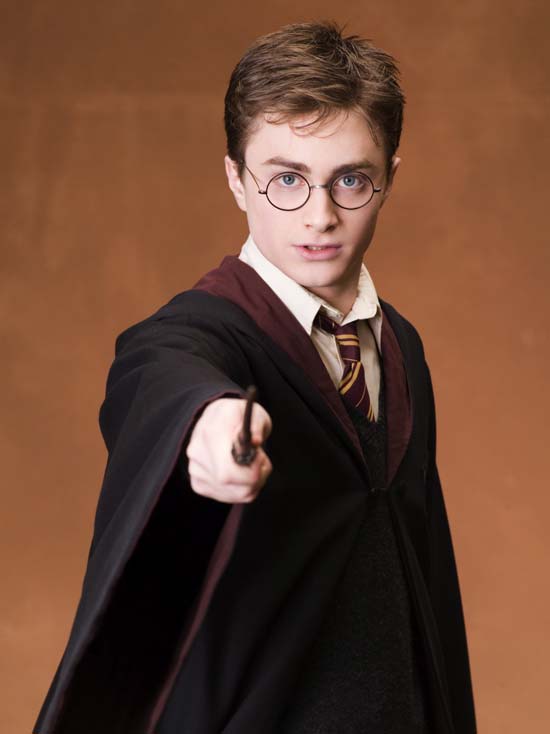 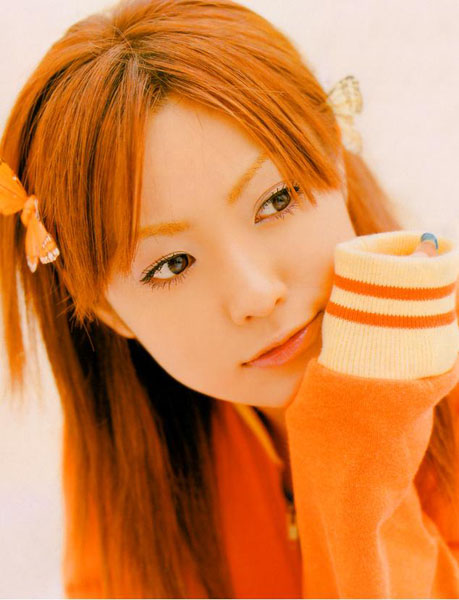 Appearance
Describing People
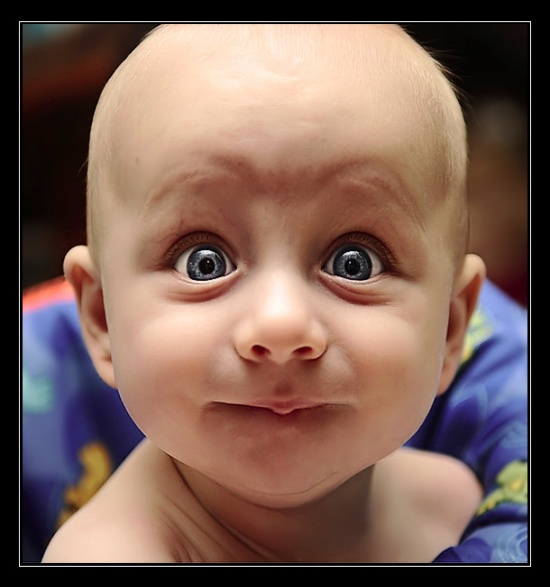 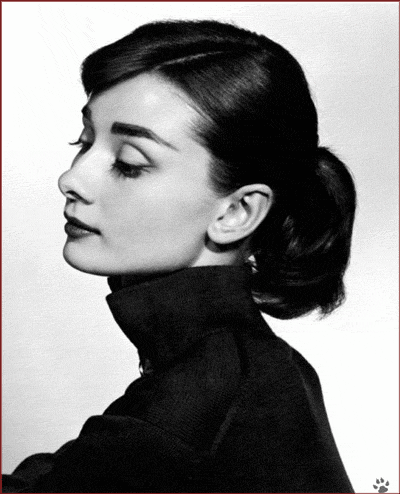 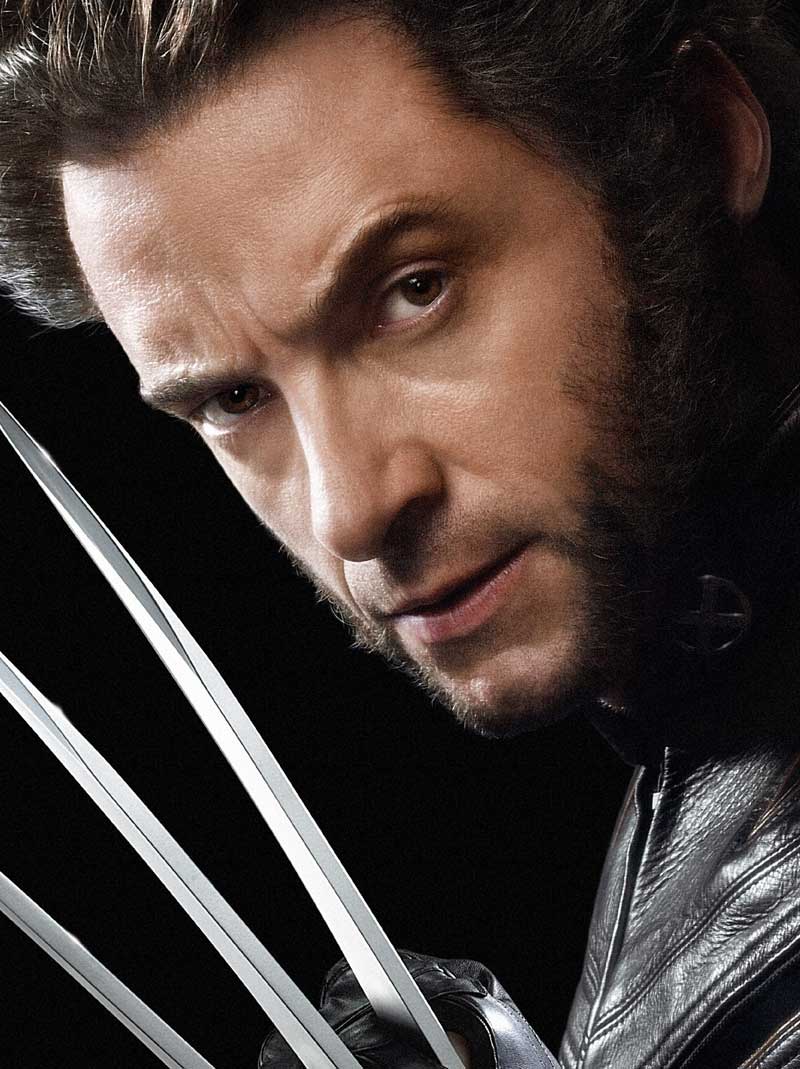 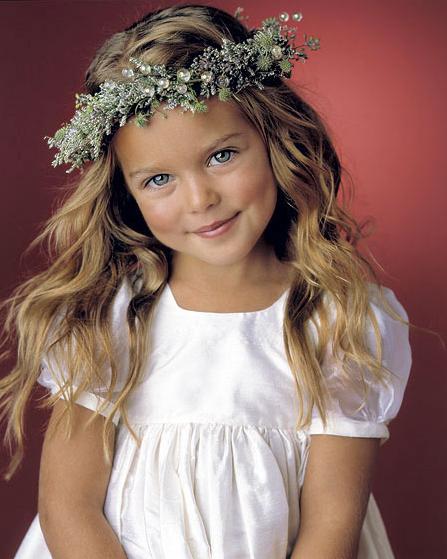 [Speaker Notes: 1. Warm up. 
Good morning, boys and girls! 
Sit down, please!
I’m glad to see you again.
Get ready for the lesson. 
    Today we are going to talk about people’s   appearance   
    and parts of the body.]
Age
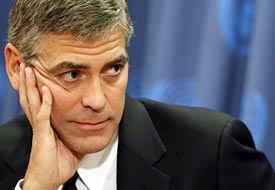 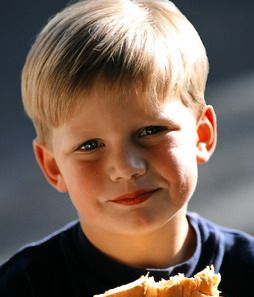 He is old.
He is middle aged,
about forty.
He is young.
[Speaker Notes: Vocabulary Work 2
Now let’s speak about appearance.
To describe persons’ appearance correctly, first we go to the general characteristics: age, height, build. 
Age 
Is this man old or young?
How old is this man?
And what can we say about this boy age?]
Height
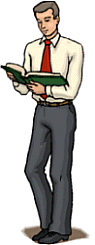 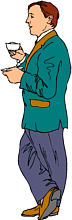 He is tall.
He is short.
He is normal height.
[Speaker Notes: Height 
-     Is this man tall or short?
-     And what about this man?
-     What can we say about this man height?]
Build
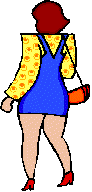 She is slim.
She is fat.
[Speaker Notes: Build
Is this girl slim or fat?
Is this girl slim or fat?]
Hair
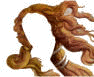 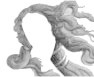 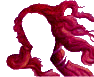 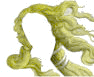 black hair
blonde/
fair  hair
brown hair
grey hair
red hair
[Speaker Notes: Next we move to details such as hair and any other prominent features, like eyes, a nose, a mouth, a moustache, a beard and spectacles. 
Hair 
What colour is the hair?]
Hair
curly
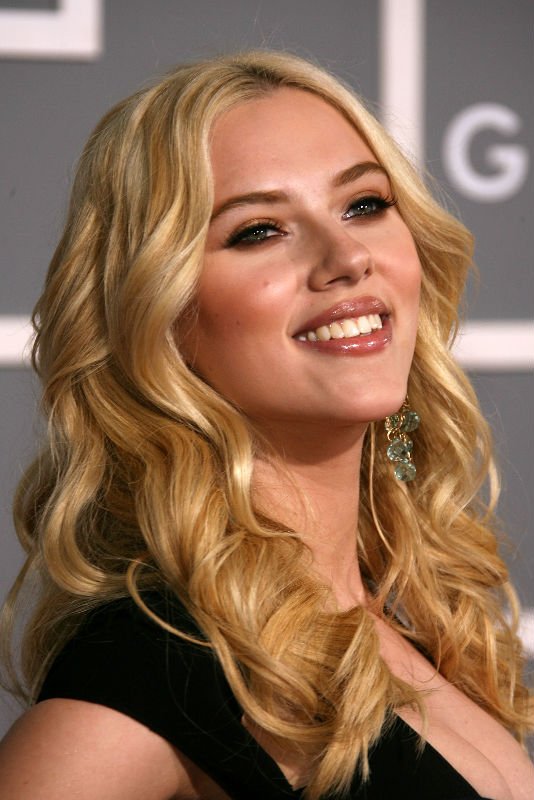 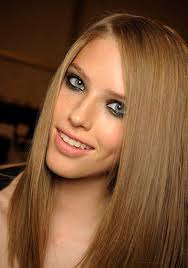 wavy
straight
short
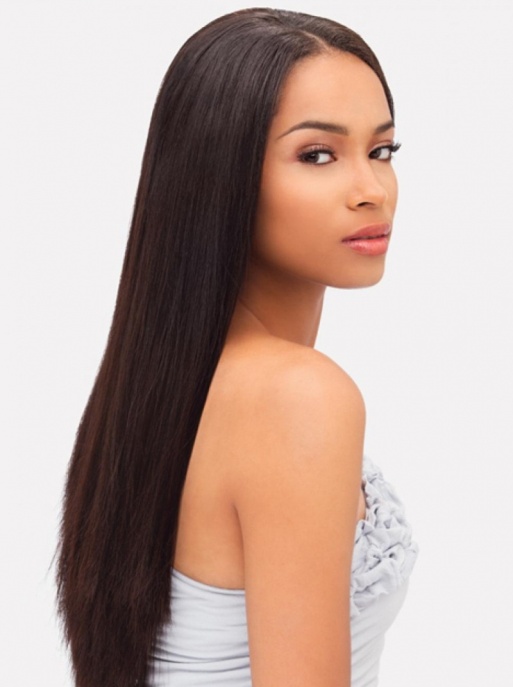 long
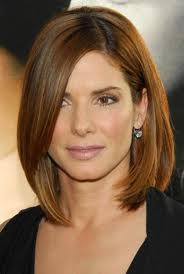 medium 
length
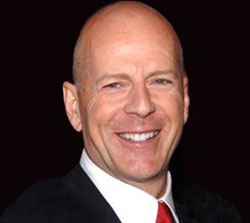 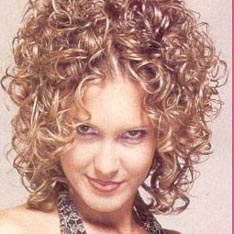 She has got 
medium length,
curly and blonde hair.
He has no hair. =
He is bold.
or
Her hair is medium length,
curly and blonde.
Type of hair
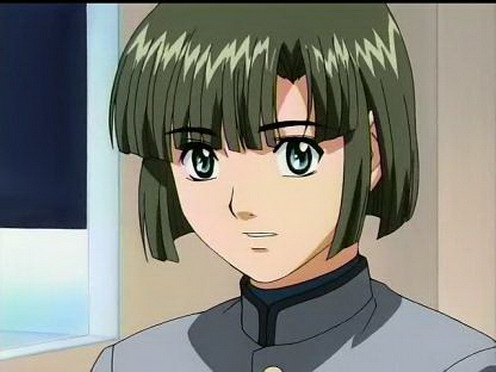 She has got…………
She has got…………………
or
or
Her hair is ………………….
Her hair is …………….
[Speaker Notes: Type of hair. 
As you know hair can be straight or curly and short, long or medium length. 
Have a look at the first picture. We can say:   She has got long straight black hair. or Her hair is long straight and  black hair.]
Face
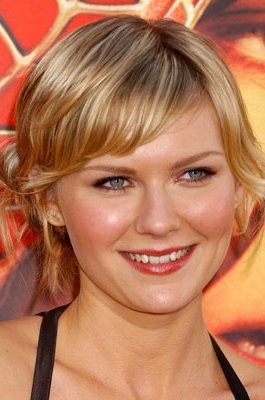 Her face is oval. 
or
She has got an oval face.
He face is round.
or
She has got a round face.
[Speaker Notes: Face
Is her face oval or round?
Is her face oval or round?]
Eyes
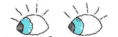 grey eyes
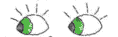 blue eyes
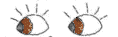 green eyes
dark eyes
[Speaker Notes: Eyes
What colour are the eyes? 
Note! This is a black eye!]
Describe this boy
He`s got
eyes
hair.
His hair`s
Feel the difference.
What does he look like?
   Как он выглядит?

  Who does he look like?
   На кого он похож?